How to best use these slides…
View the PPT as a slide show


Then click through every step
Mouse clicks will advance the slide show
Left/right arrow keys move forward/backward
Mouse wheel scrolling moves forward/backward
When a question is posed, stop and think it through, try to answer it yourself before clicking
If you have questions, use PS discussion boards, email me, and/or visit us in a Teams class session!
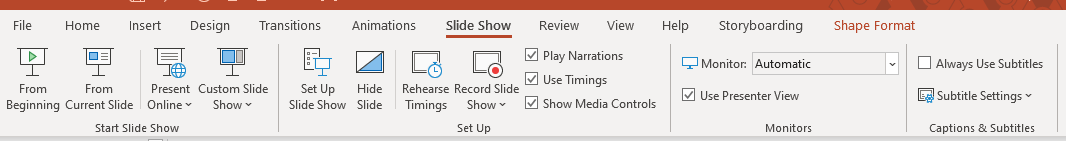 LESSON 7.1a
Direct and Inverse Variation
Today you will:
Review direct variation and the constant of variation
Learn what inverse variation is
Classify equations and data as direct or inverse variation (or neither!)
Practice using English to describe math processes and equations
Core Vocabulary:
Inverse variation, p. 360
Constant of variation, p 360

Previous:
Direct variation
Ratios
What do you think?

Soccer: the harder I kick the ball, the               the ball goes.
Weightlifting: the more weight I put on the bench press bar, the            times I can press it.
Driving: the harder I press the gas peddle (accelerator), the            the car goes.
Driving: the harder I press the gas petal, my gas mileage                    .

These are all examples of what we call variation or variance.  
Two things that are related … one affects the other
In some cases, as the first increases ↑, the second also increases ↑
In other cases, as the first increases ↑, the second decreases ↓
first ↑   second ↑
further
fewer
first ↑   second ↓
faster
first ↑   second ↑
goes down
first ↑   second ↓
direct variation
inverse variation
Inverse Variation
Tell whether x and y show direct variation, inverse variation, or neither.
SOLUTION
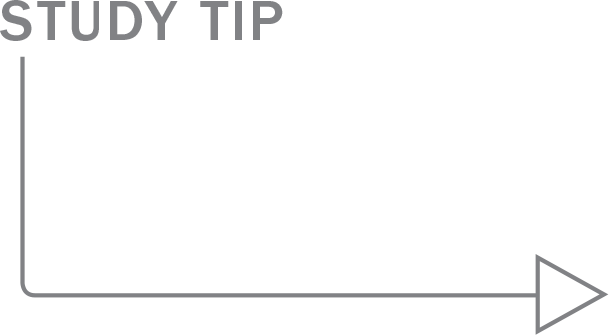 Given Equation
Solved for y
Type of Variation
inverse
neither
direct
The constant of variation.
How the two variables are related.
YES
Tell whether x and y show direct variation, inverse variation, or neither.
a.
b.
SOLUTION
The products are constant.
products
The ratios are not constant.
ratios
So, x and y show inverse variation.
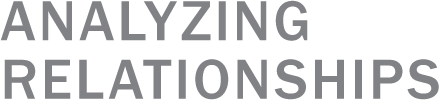 In Example 2(b), notice
in the original table that
as x increases by 1, y is
multiplied by 2. So, the
data in the table represent
an exponential function.
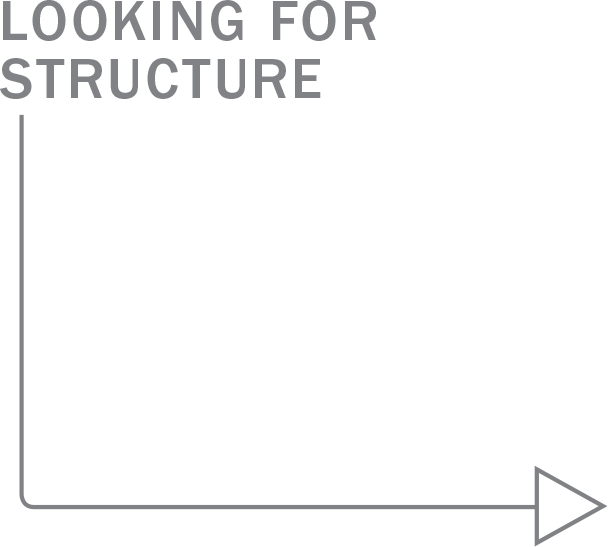 The products are not constant.
products
ratios
The ratios are not constant.
So, x and y show neither direct nor inverse variation.
(he tosses in “joint variation” … variation between more than two variables)
Homework
Pg 363, #3-14